Think, Pair, Share
What is guilt?

Discuss in pairs.
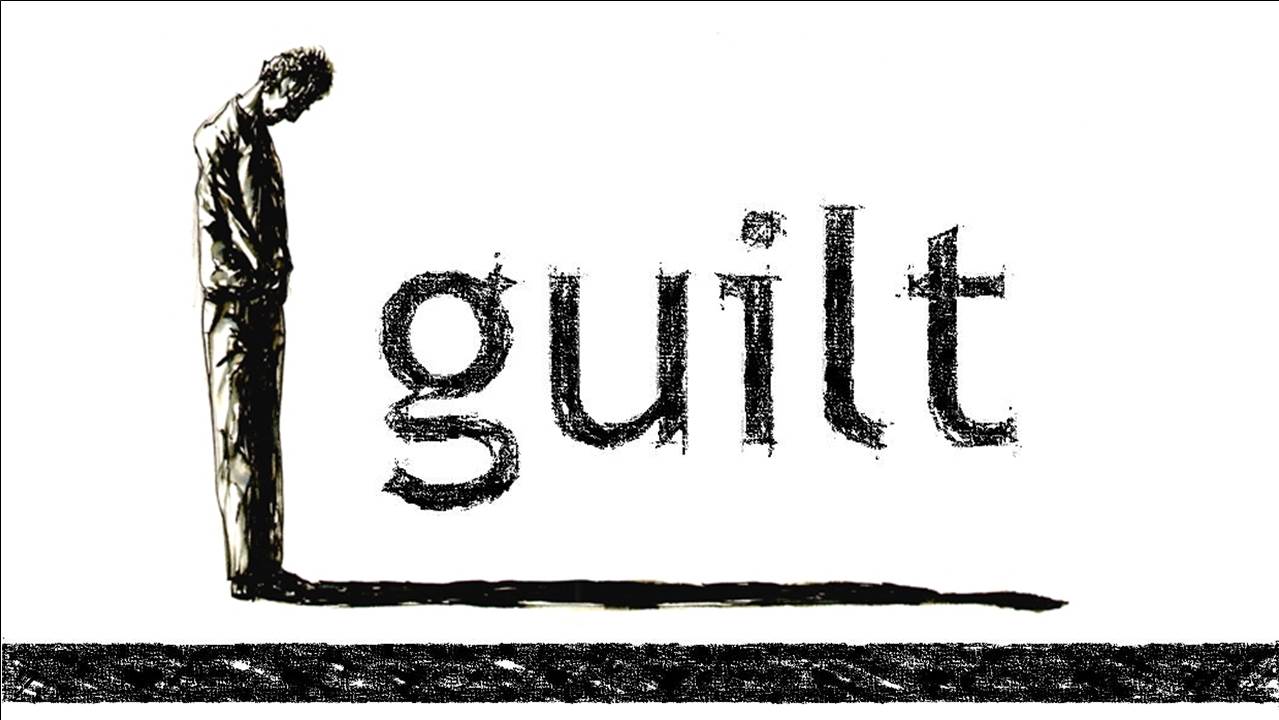 Conscience: Freud, Fromm, Piaget, Kohlberg
Learning outcomes
To be able to explain and evaluate the ideas of conscience from Freud, Fromm, Piaget, Kohlberg.
Is Conscience psychological?
Freud was a psychiatrist most famous for founding the psychoanalytic school of psychology. Two key aspects of his approach are the assertion that sexual desire is the prime motivating drive in all humans, and the importance of the unconscious mind.
Freud's theory of the conscience is entirely at odds with all of the positions so far. He saw the conscience as part of the unconscious mind, and believed that it arose as a result of bad experiences early in life
Many psychologists have come to question Freud's understanding of the conscience, and see a well-developed conscience as part of a healthy human mind. However, most continue to reject the notion of a God-given conscience. Piaget was a developmental psychologist. He believed that by studying human behaviour, you could see how conscience develops over time. It certainly isn't something that humans are born with.
Freud
He saw the conscience as part of the unconscious mind, and believed that it arose as a result of bad experiences early in life, as well as disapproval from parents and society.
This negative aspect of the human psyche, part of and sometimes equated with the 'superego', is not usually in control of our actions, or not in those with healthy minds. Freud taught that 'ego', our conscious personality, usually balanced the pull of the 'id' (our desires) and the 'superego' (our guilt).
To be ruled by your superego would make you overly judgmental, inflexible and irrational. Freud would argue against allowing the conscience to have control over our decisions about how to act.
Piaget
Many psychologists have come to 
question Freud's understanding of 
the conscience, and see a well 
developed conscience as part of a 
healthy human mind. However, most 
continue to reject the notion of a 
God-given conscience. Piaget was a 
developmental psychologist. He 
believed that by studying human 
behaviour, you could see how 
conscience develops over time. It 
certainly isn't something that 
humans are born with.
He highlighted four developmental stages:
0-2 years. During this stage, babies would learn about the world around them through their senses and by moving about. They become able to differentiate themselves from the world around them, and learn about the permanence of objects.
2-7 years. During this stage, children develop language, although they find it hard to see the world from a viewpoint other than their own. They classify things by single shared features.
8-11 years. They are able to think logically to develop explanations about the world around them. 
11-15 year. They can reason using abstract concepts. They begin to think about the future, the hypothetical and ideological issues.
According to this model, a person doesn't have a fully functioning conscience before the age of 11.
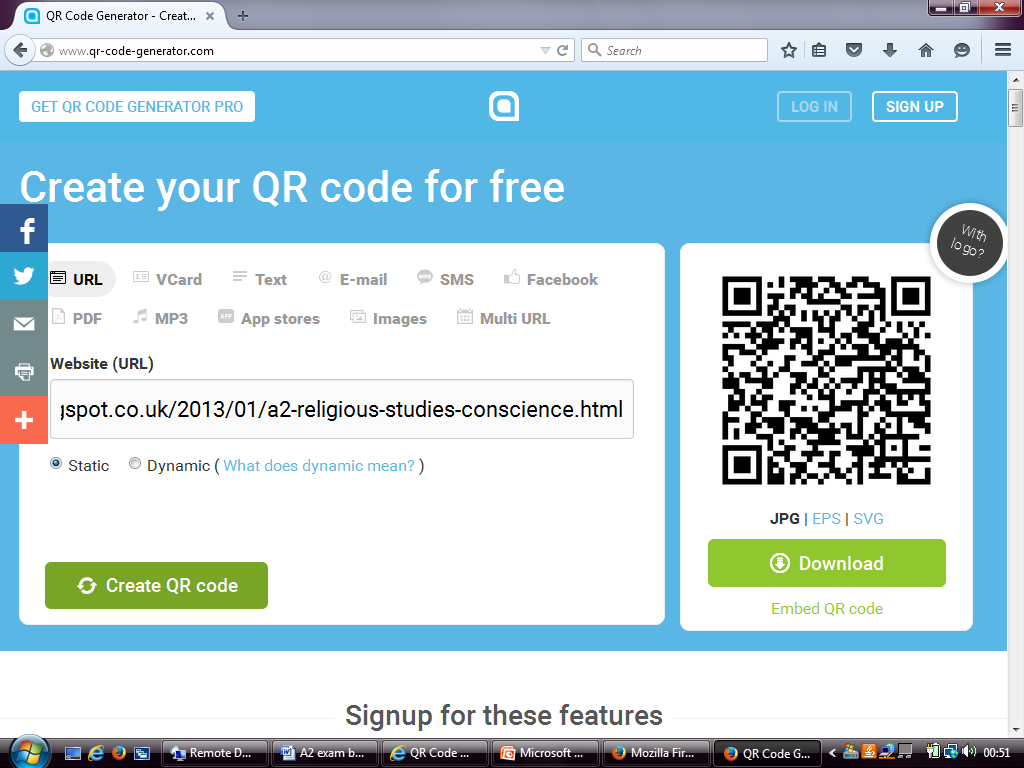 Freud, Fromm, Piaget, Kohlberg
Draw a diagram to demonstrate each thinker’s idea of conscience:
Freud
Piaget
Fromm
Kohlberg
Top philosopher: Which one do you think is the least logical?
What did they think?
A: Fromm
B: Freud

A:Piaget
B:Kohlberg